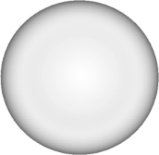 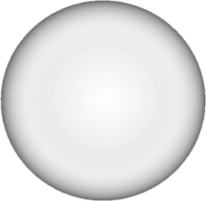 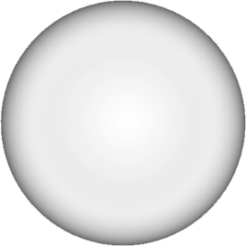 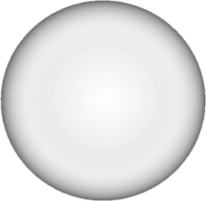 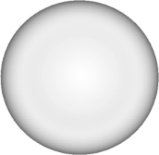 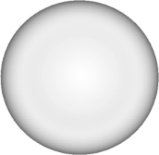 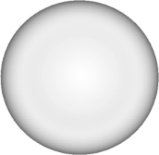 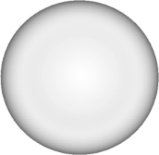 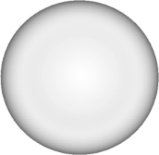 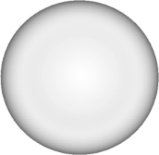 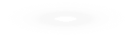 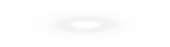 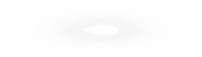 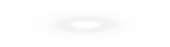 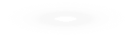 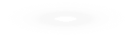 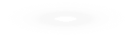 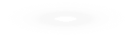 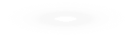 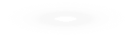 Key Components of Generative AI
Neural Networks
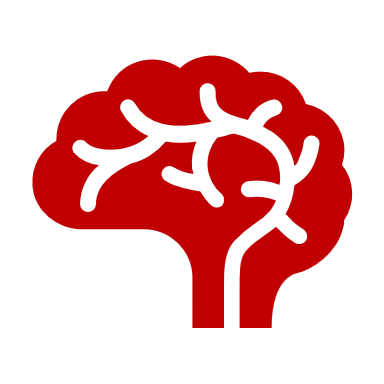 Machine Learning Models
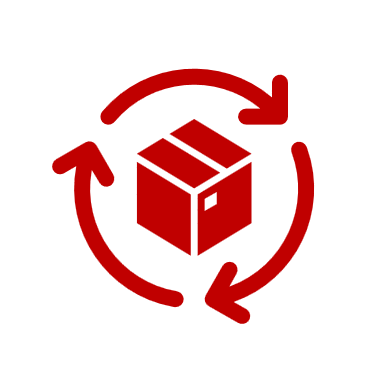 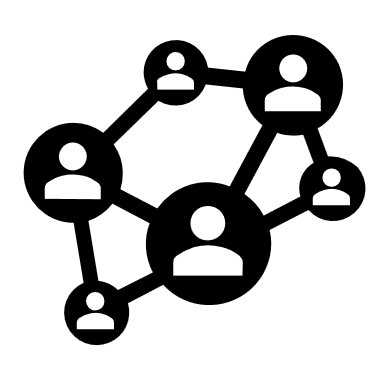 Large Language Models (LLMs)
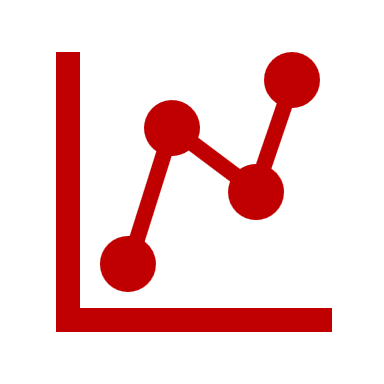 New Content
Data
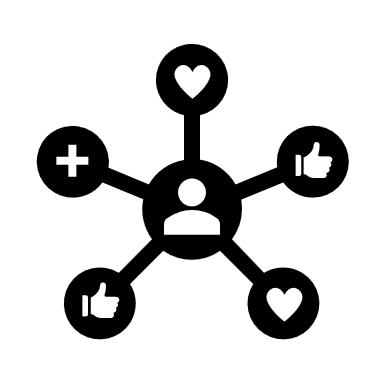 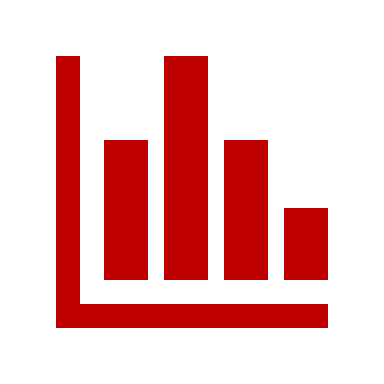 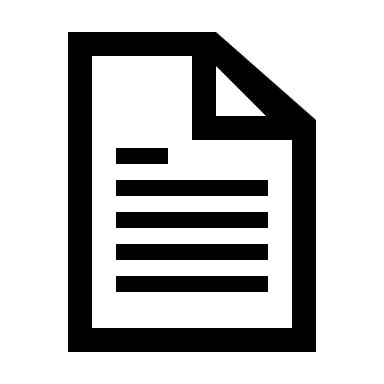 Variational Autoencoders (VAEs)
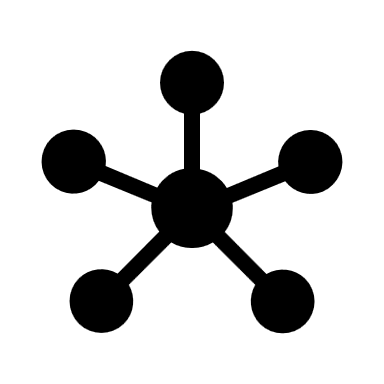 Text
Generative Adversarial Networks (GANs)
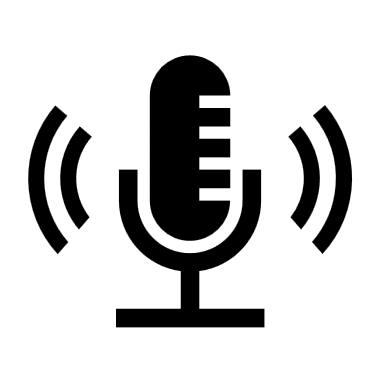 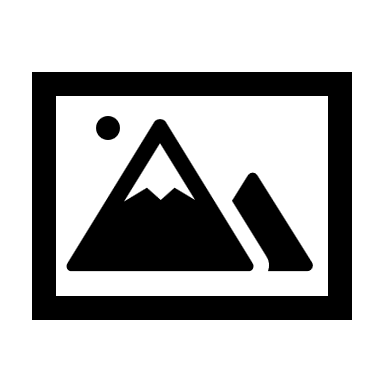 Image
Voice
How Generative AI Works
Training
Generation
Refinement
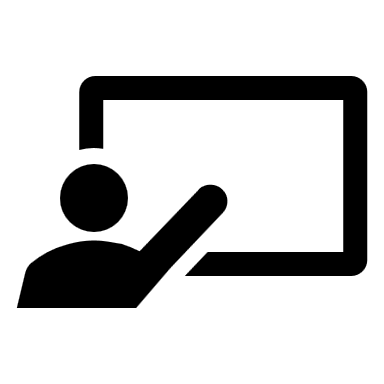 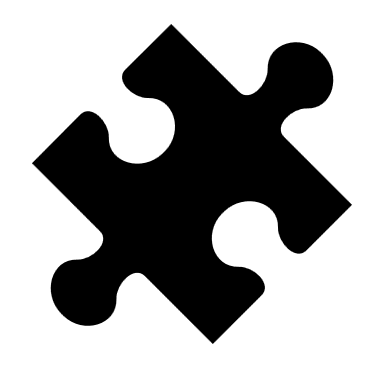 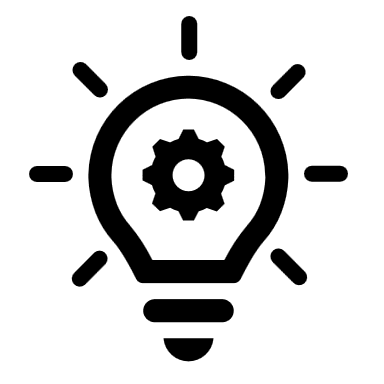 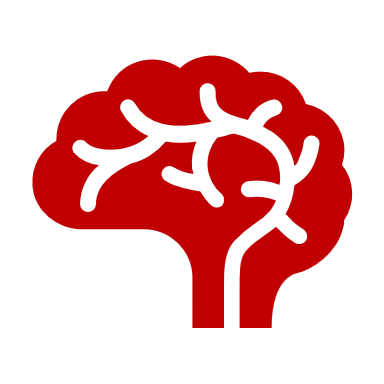 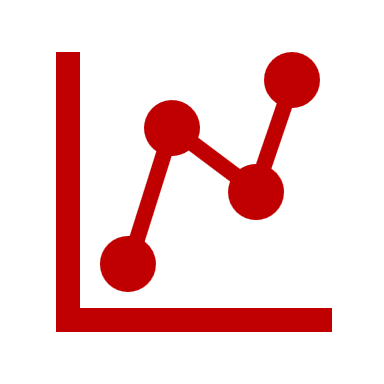 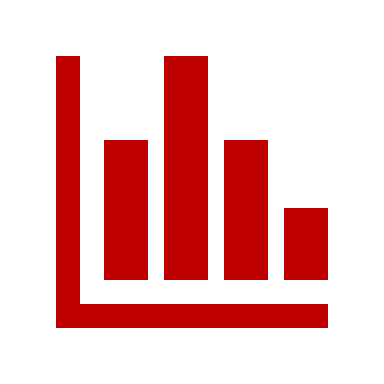 Popular Generative AI Models
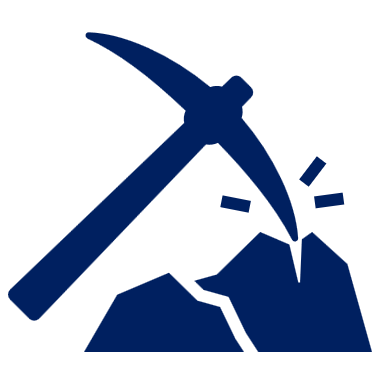 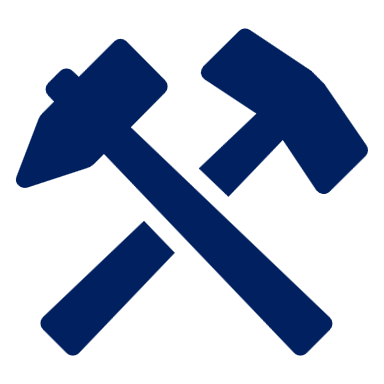 GPT
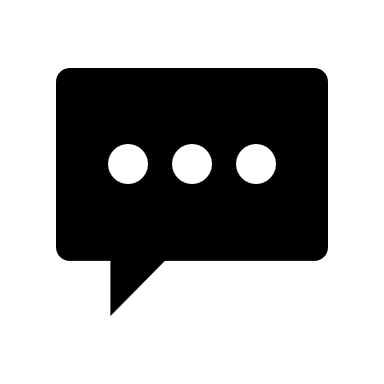 DALL-E
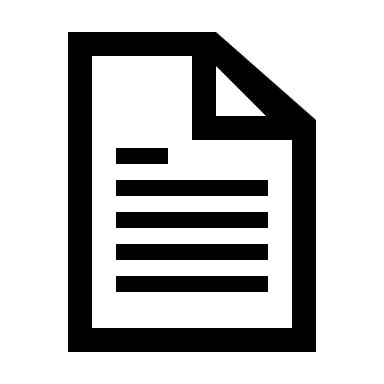 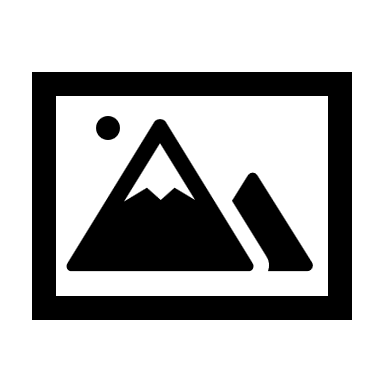 Stable Diffusion
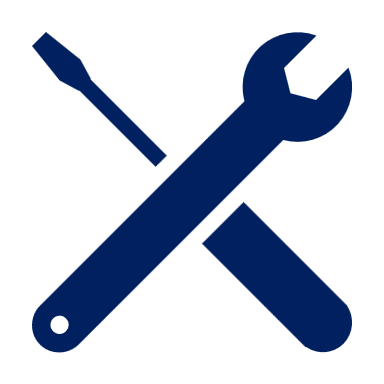 Essential Generative AI Tools
Code
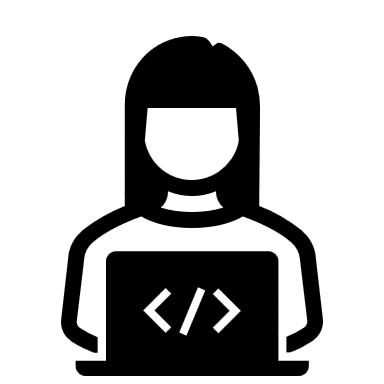 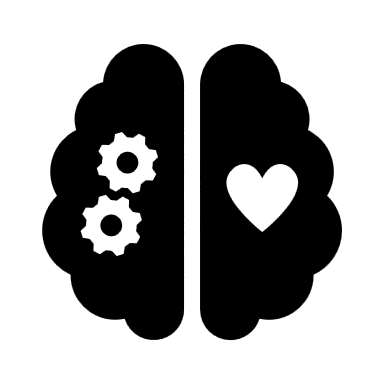 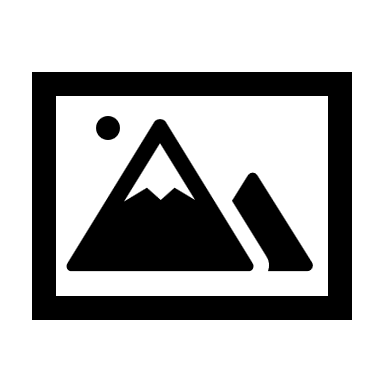 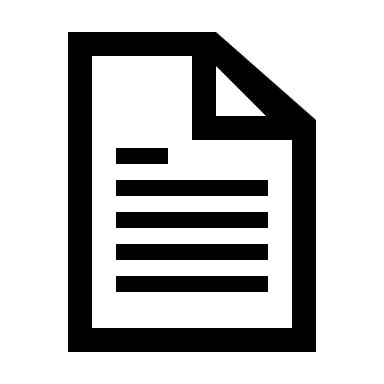 Text
Image
Practical Applications of Generative AI
Product Design
Content Creation
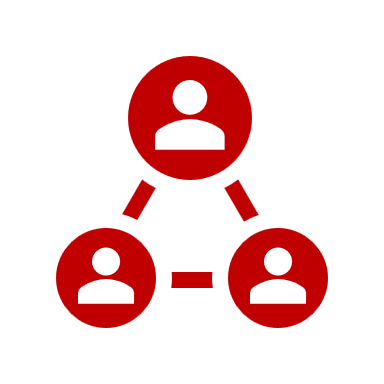 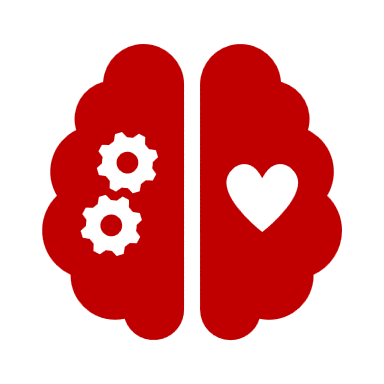 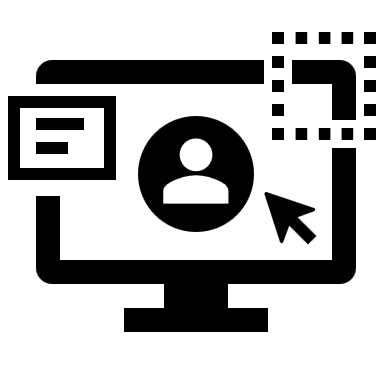 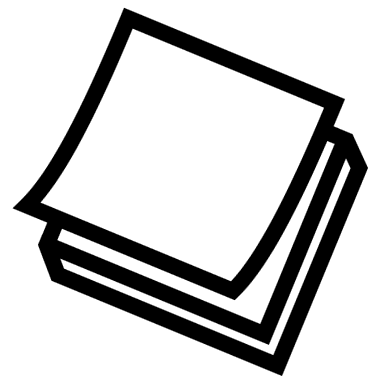 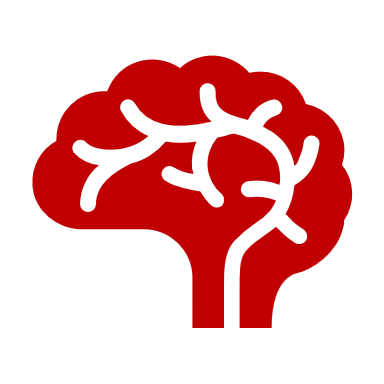 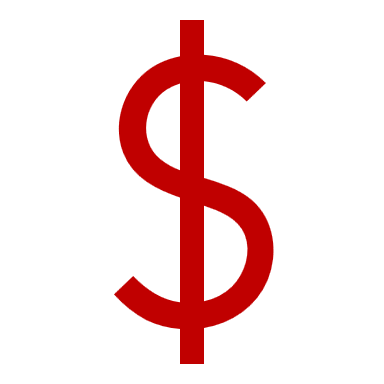 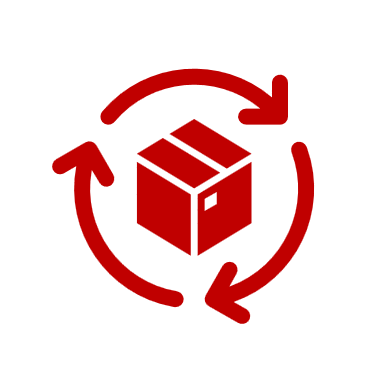 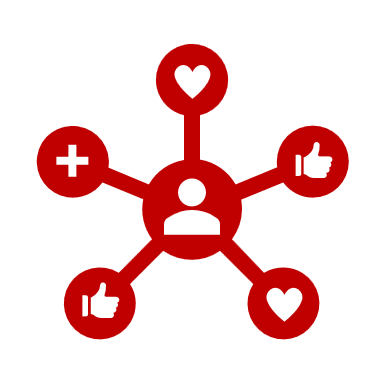 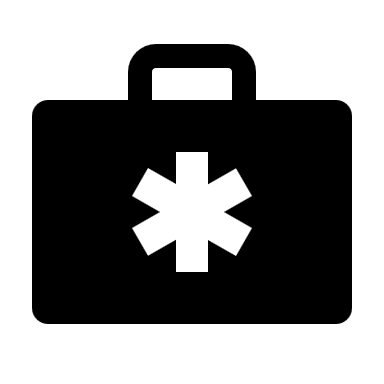 Healthcare and Drug Discovery
Overcoming Challenges in Generative AI
Challenges
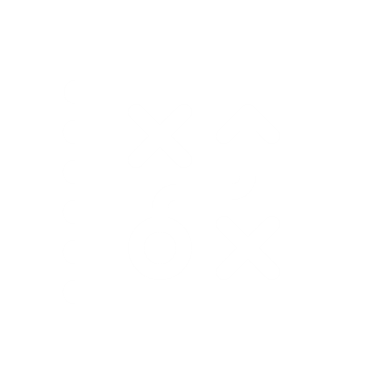 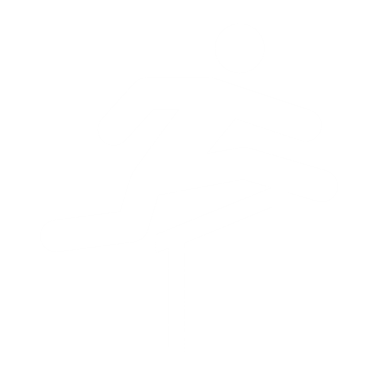 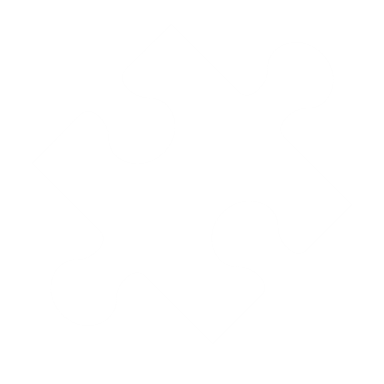 Bias Mitigation
Ethical Considerations
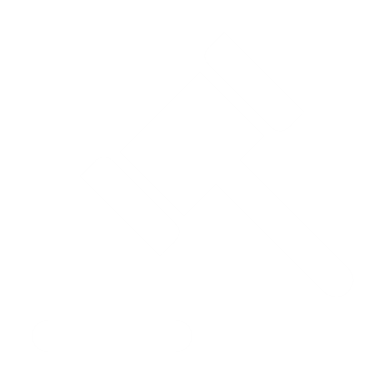 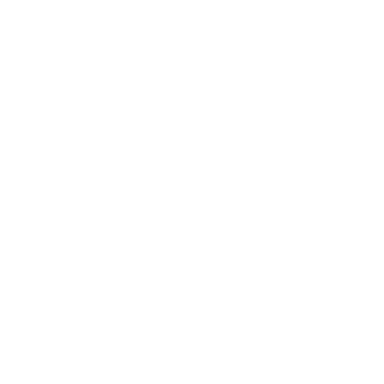 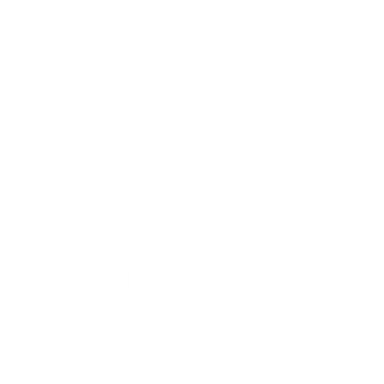 Data Privacy and Security
Terms of use
We have released our work under the terms of Creative Commons’ license, that is Attribution-NoDerivatives 4.0 International (CC BY-ND 4.0). And every template you download from yourfreetemplates.com is the intellectual property of and is owned by us.
You are free to:
Use — make any necessary modification(s) to our PowerPoint templates to fit your purposes, personally, educationally, or even commercially.
Share — any page links from our website with your friends through Facebook, Twitter and Pinterest.
You are not allowed to:
Upload any of our PowerPoint templates, modified or unmodified, on a diskette, CD, your website or content share ones like Slideshare , Scribd, YouTube, LinkedIn, and Google+ etc.
Offer them for redistribution or resale in any form without prior written consent from yourfreetemplates.com.
For More details, please visit http://yourfreetemplates.com/terms-of-use/